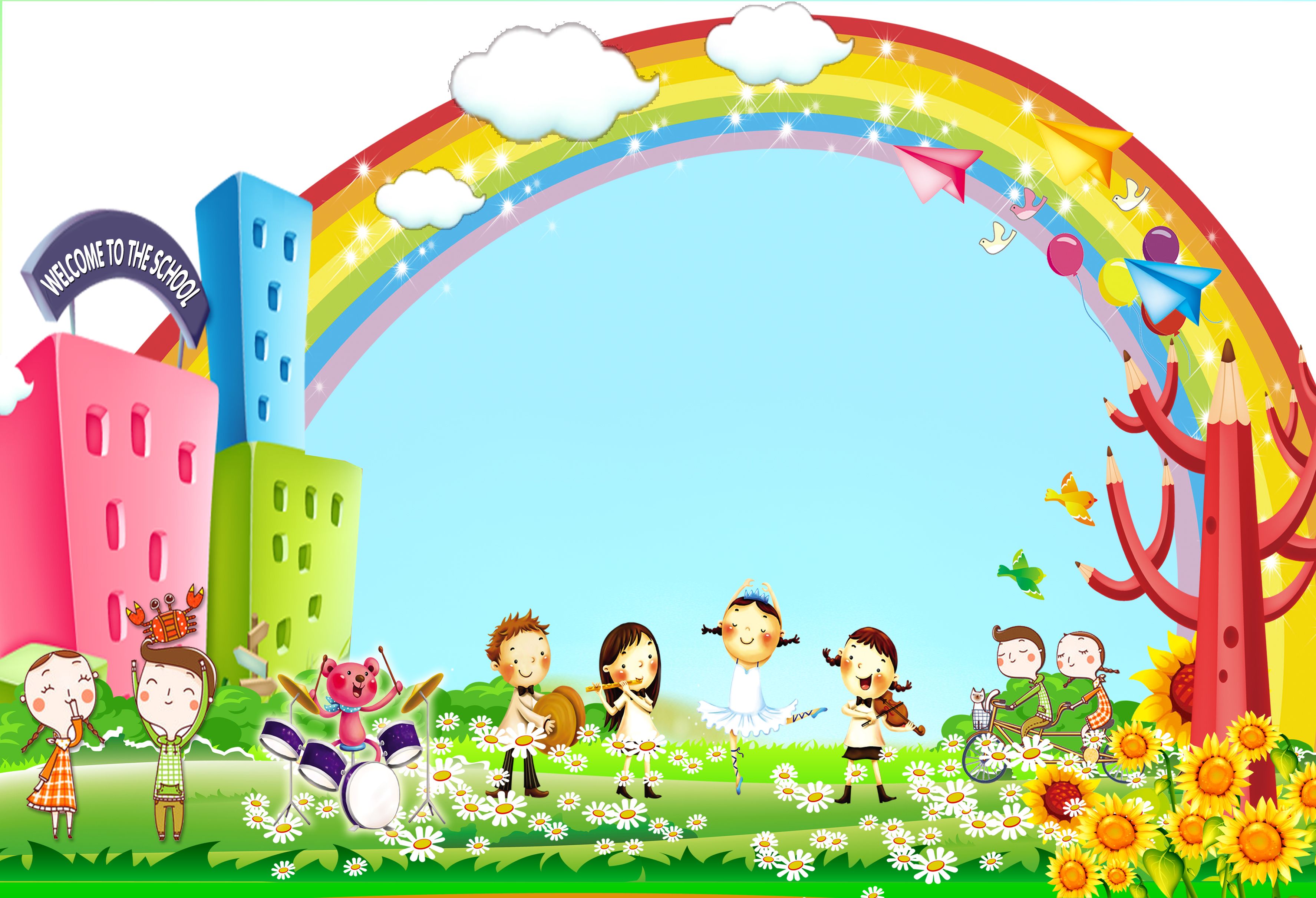 Lĩnh vực: Phát triển nhận thức
Nội dung: So sánh, thêm bớt trong phạm vi 3
3
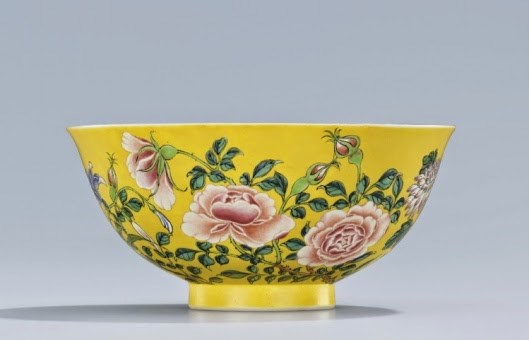 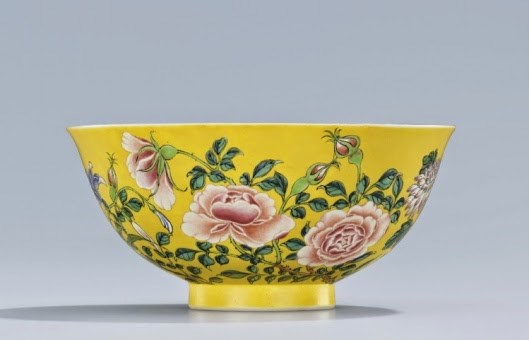 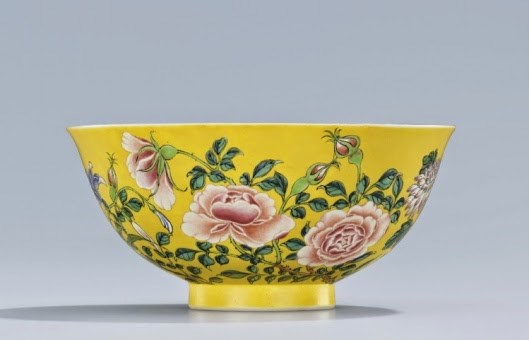 3
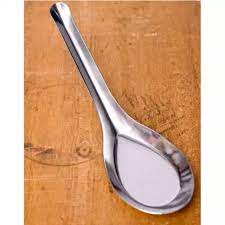 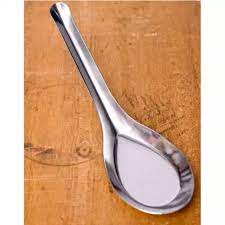 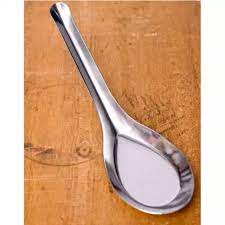 2
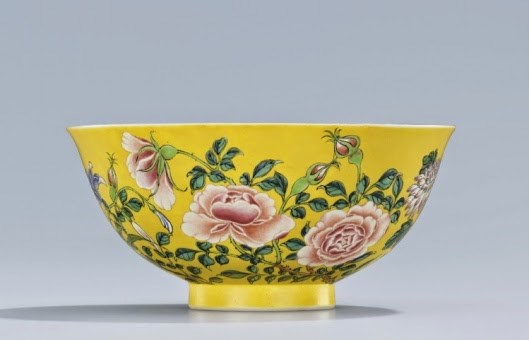 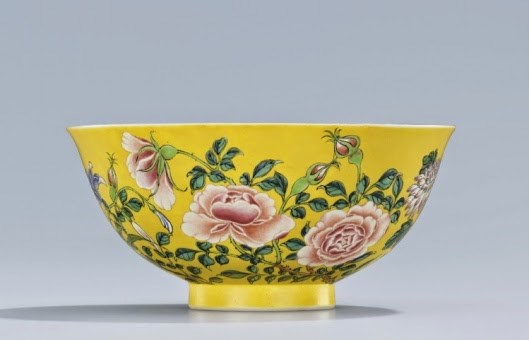 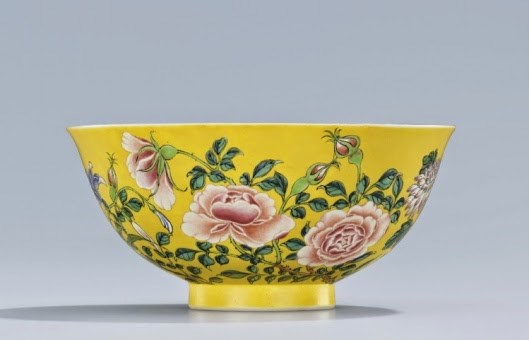 3
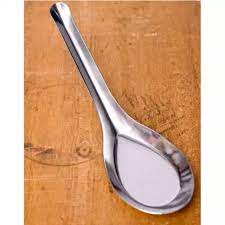 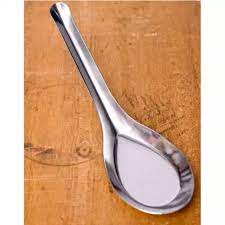 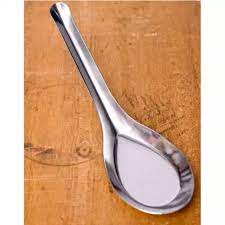 2
1
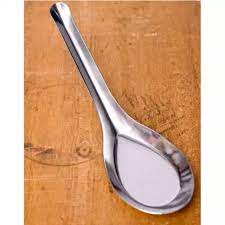 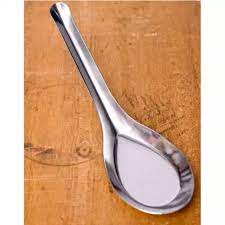 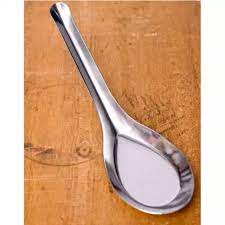 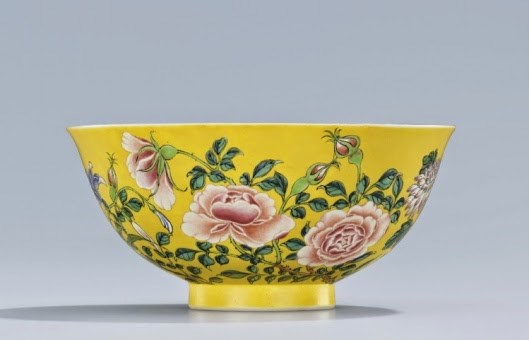 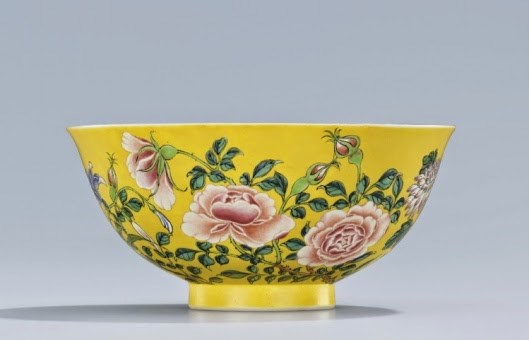 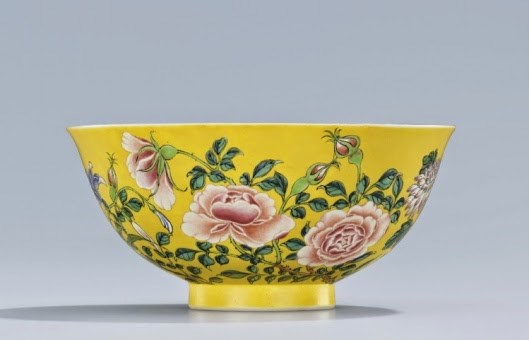 2
3
1
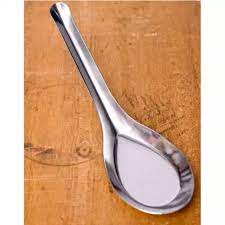 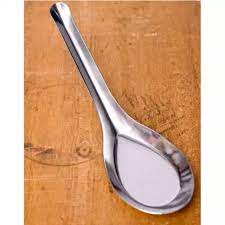 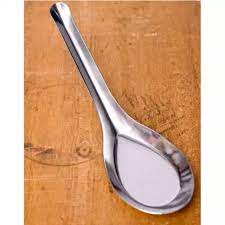 2
1
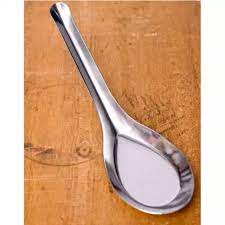 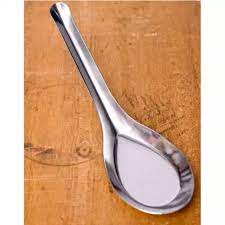 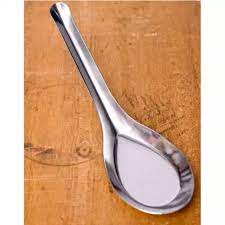